Cells
Guess Who?
Guess Who?
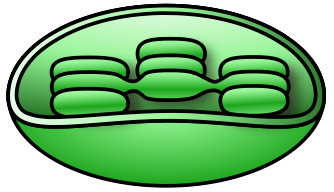 Chloroplast
Guess Who?
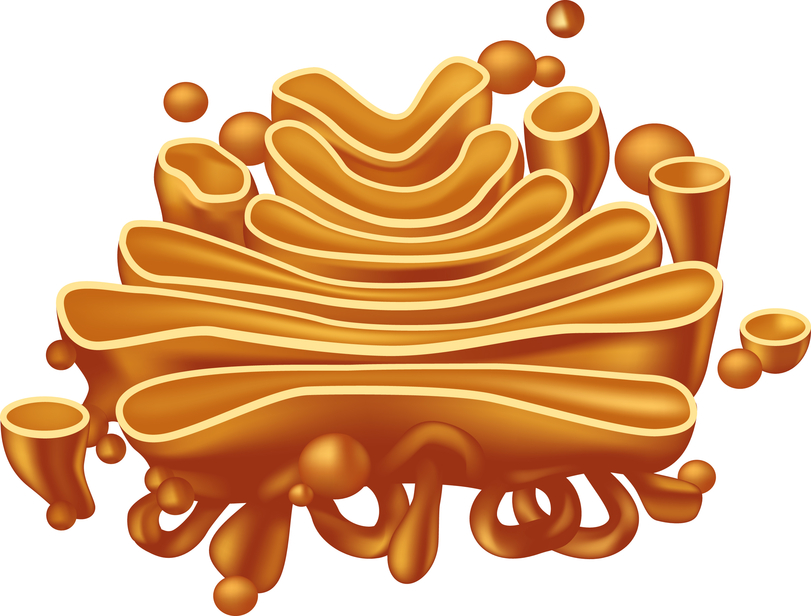 Golgi Apparatus
Guess Who?
Used his microscope to observe a thin slice of cork
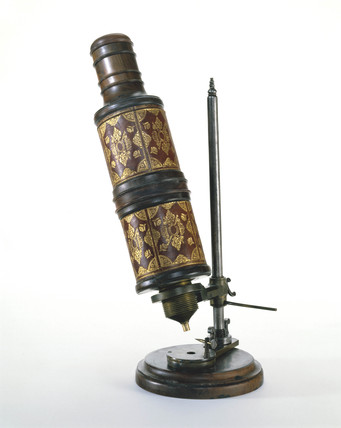 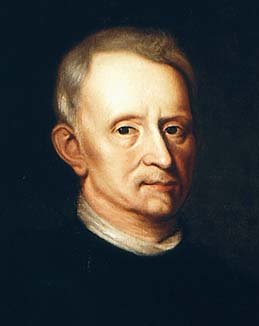 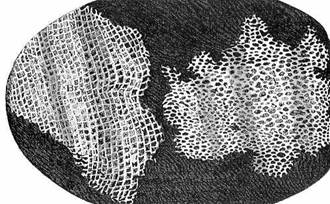 Hooke
Guess Who?
Can be compared to the hallways of our school
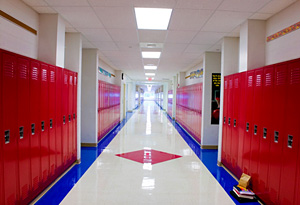 Endoplasmic
reticulum
Guess Who?
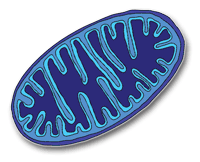 Mitochondria
Guess Who?
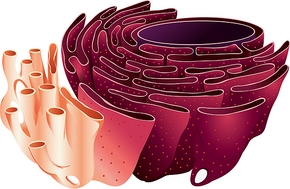 Endoplasmic
Reticulum
Guess Who?
Ribosomes
Guess Who?
Was the first to see living cells under a microscope & called them “animalcules”
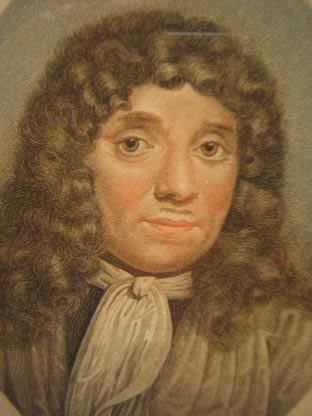 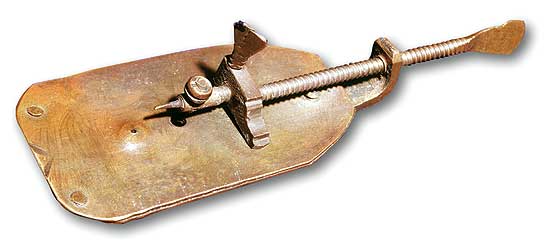 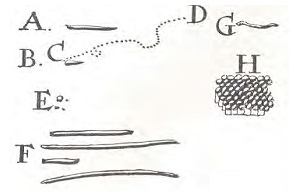 Leeuwenhoek
Guess Who?
Is known as the “powerhouse” of the cell
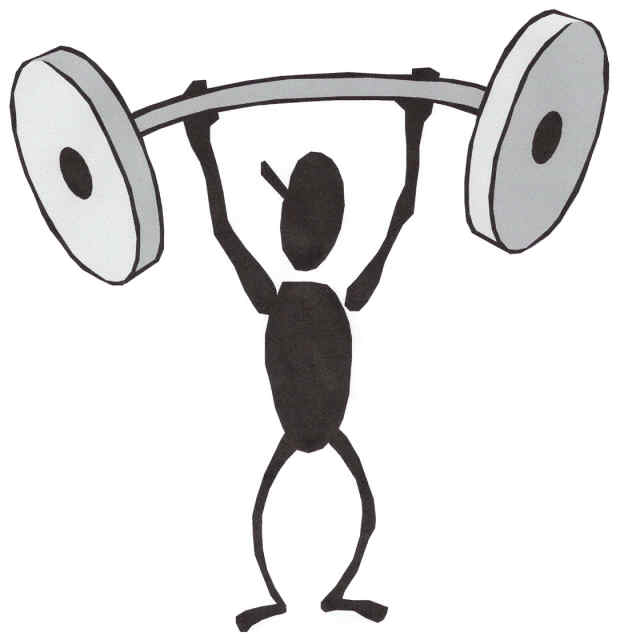 Mitochondria
Guess Who?
Is a rigid layer that surrounds the cells of plants & some other organisms
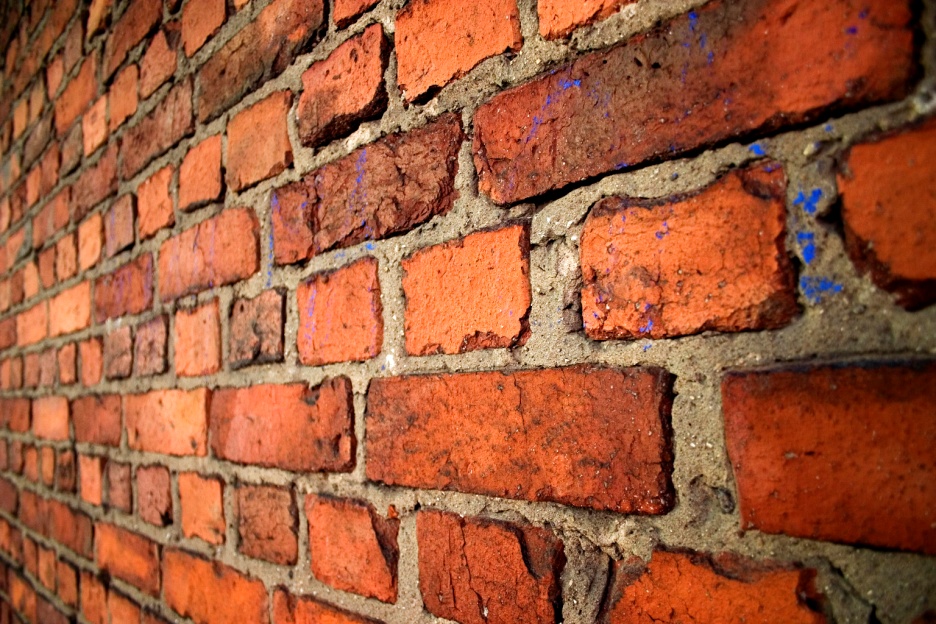 Cell Wall
Guess Who?
Can be compared to the front office in our school
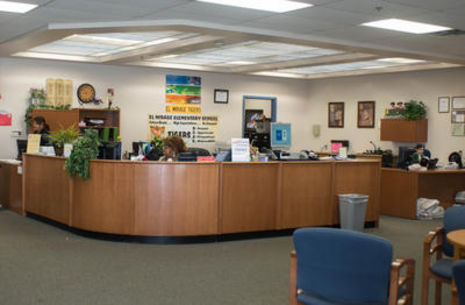 Nucleus
Guess Who?
Proposed that new cells are formed only from cells that already exist
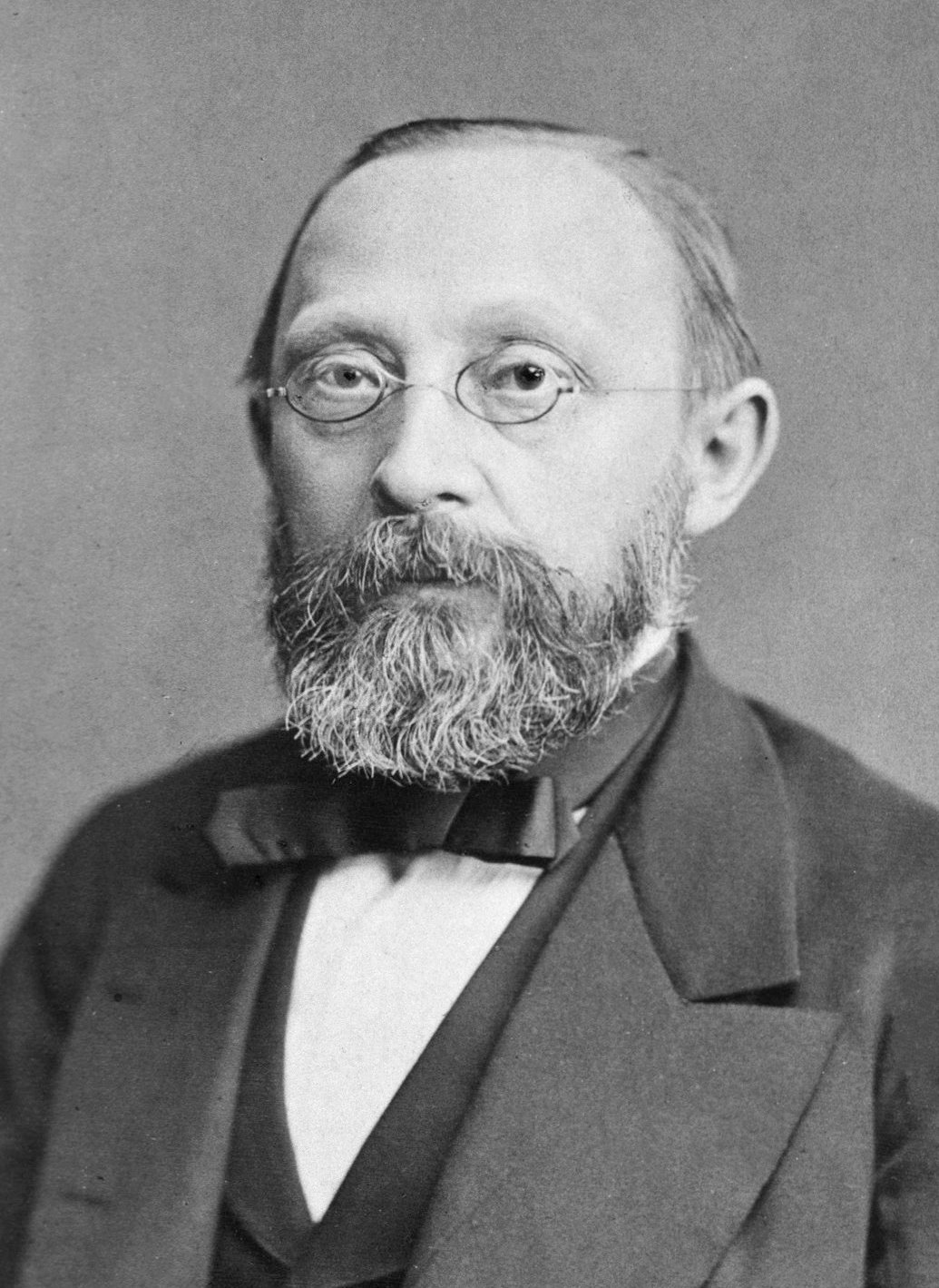 Virchow
Guess Who?
Can be compared to the custodian’s closet
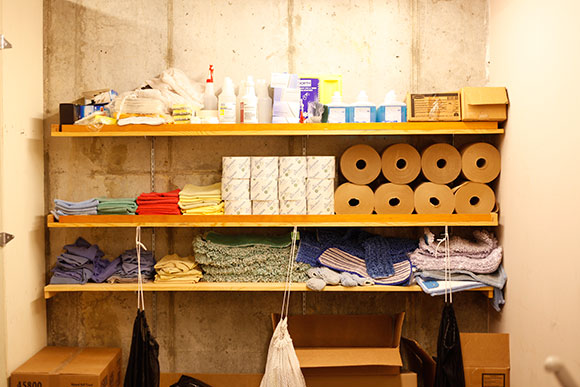 Vacuole
Guess Who?
Controls which substances pass into and out of a cell
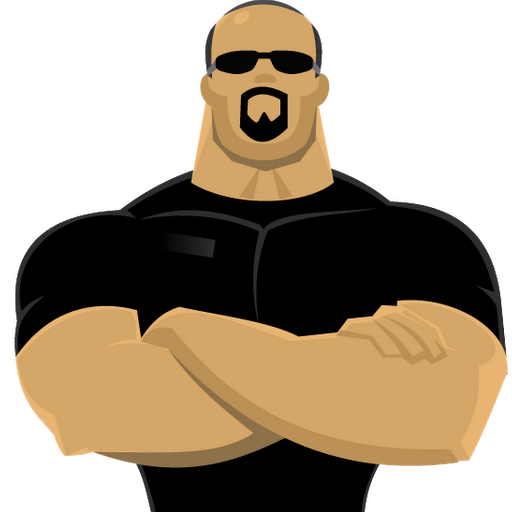 Cell 
membrane
Guess Who?
Acts as a cell’s control center, directing all of the cell’s activities
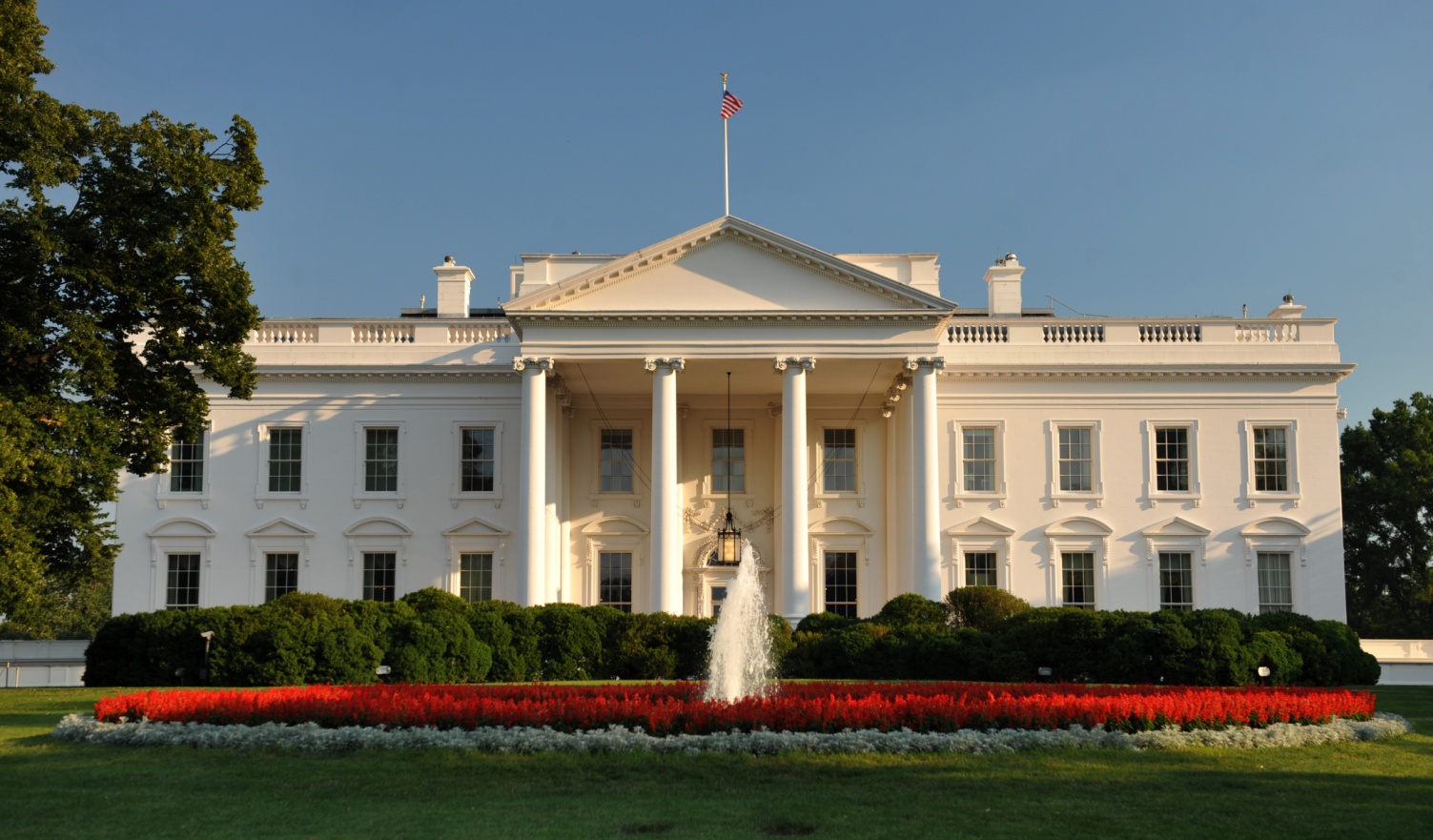 Nucleus
Guess Who?
Concluded that all animals are made of cells
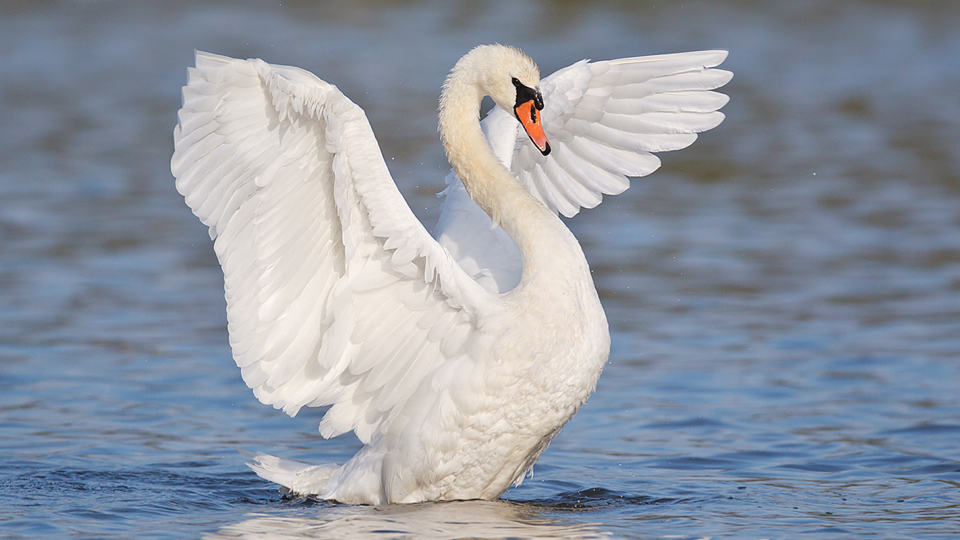 Schwann
Guess Who?
Produces proteins for the cell
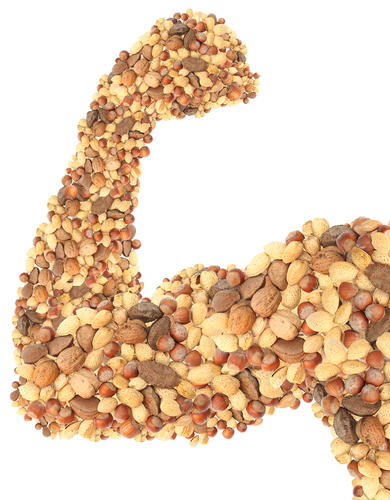 Ribosomes
Guess Who?
Stores water, food, or other materials needed by the cell
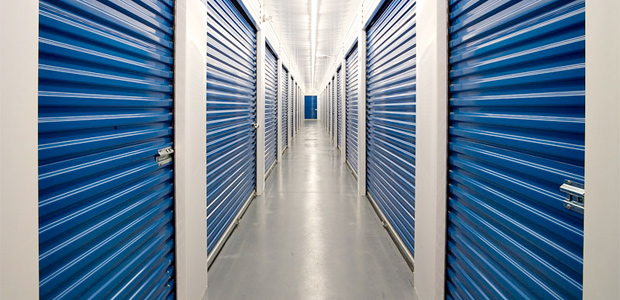 Vacuole
Guess Who?
Breaks down large food particles into smaller ones
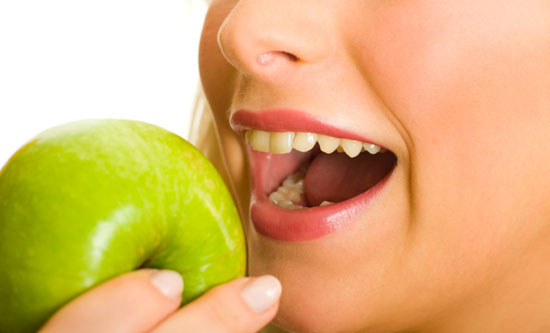 Lysosome
Guess Who?
Receives proteins & other newly formed materials and then packages and distributes them to other parts of the cell or to the outside of the cell
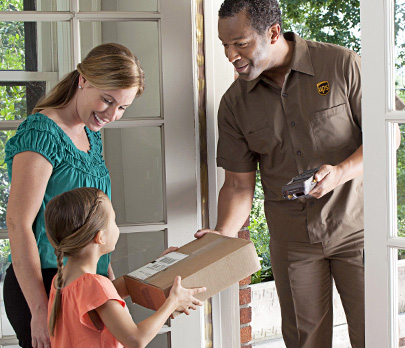 Golgi
apparatus
Guess Who?
Concluded that all plants are made of cells
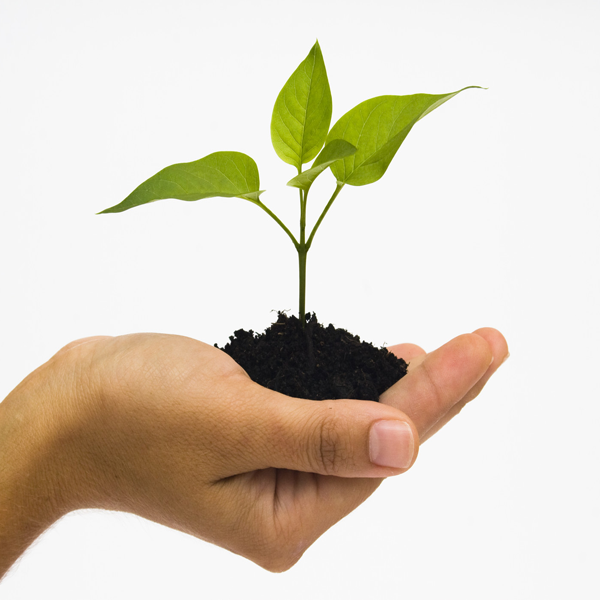 Schleiden
Guess Who?
Ribosomes sometimes attach themselves to
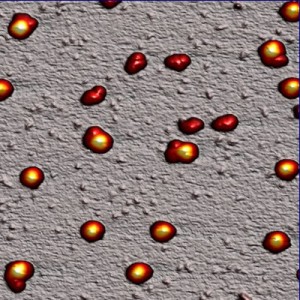 Endoplasmic
reticulum
Guess Who?
Fills the region between the cell membrane and the nucleus
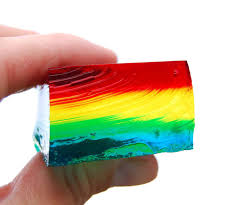 Cytoplasm
Guess Who?
Converts energy stored in food to energy the cell can use to live & function
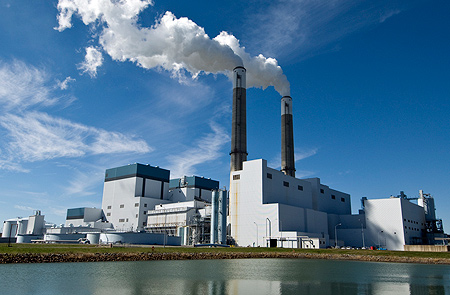 Mitochondria
Guess Who?
Captures energy from sunlight and changes it to a form of energy cells can use in making food
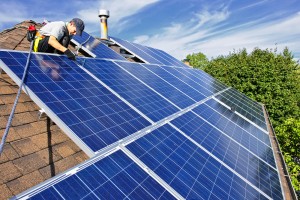 Chloroplast
Guess Who?
Are the basic units or “building blocks” of structure & function in living things
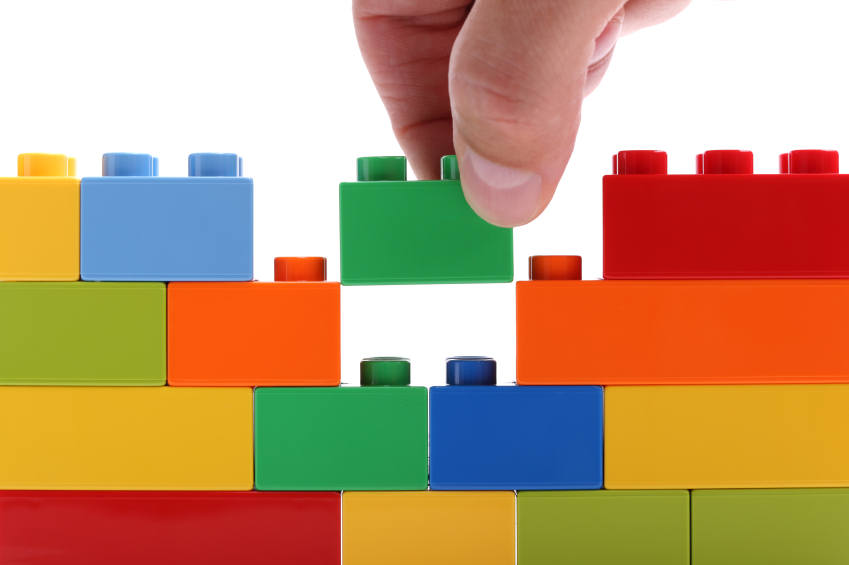 Cells
Guess Who?
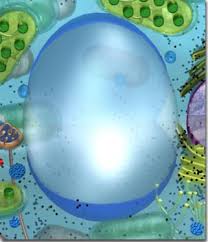 Vacuole
Guess Who?
Are found ONLY in plant cells
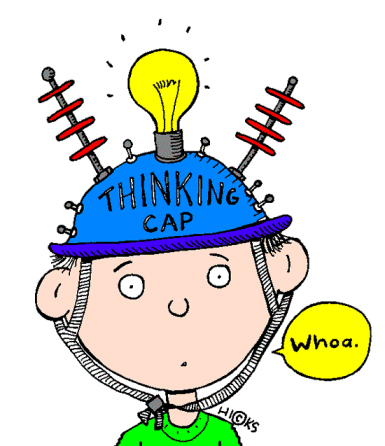 Cell wall &
chloroplast
Guess Who?BONUS
Correctly label A – G on your board for FIVE points. You must have all of them correct to get the points!
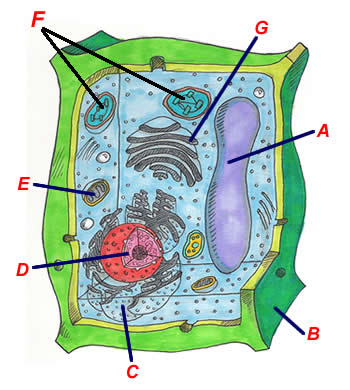 A – vacuole 
B – cell wall
C – endoplasmic reticulum
D- nucleus
E – mitochondria
F – chloroplasts
G – Golgi apparatus
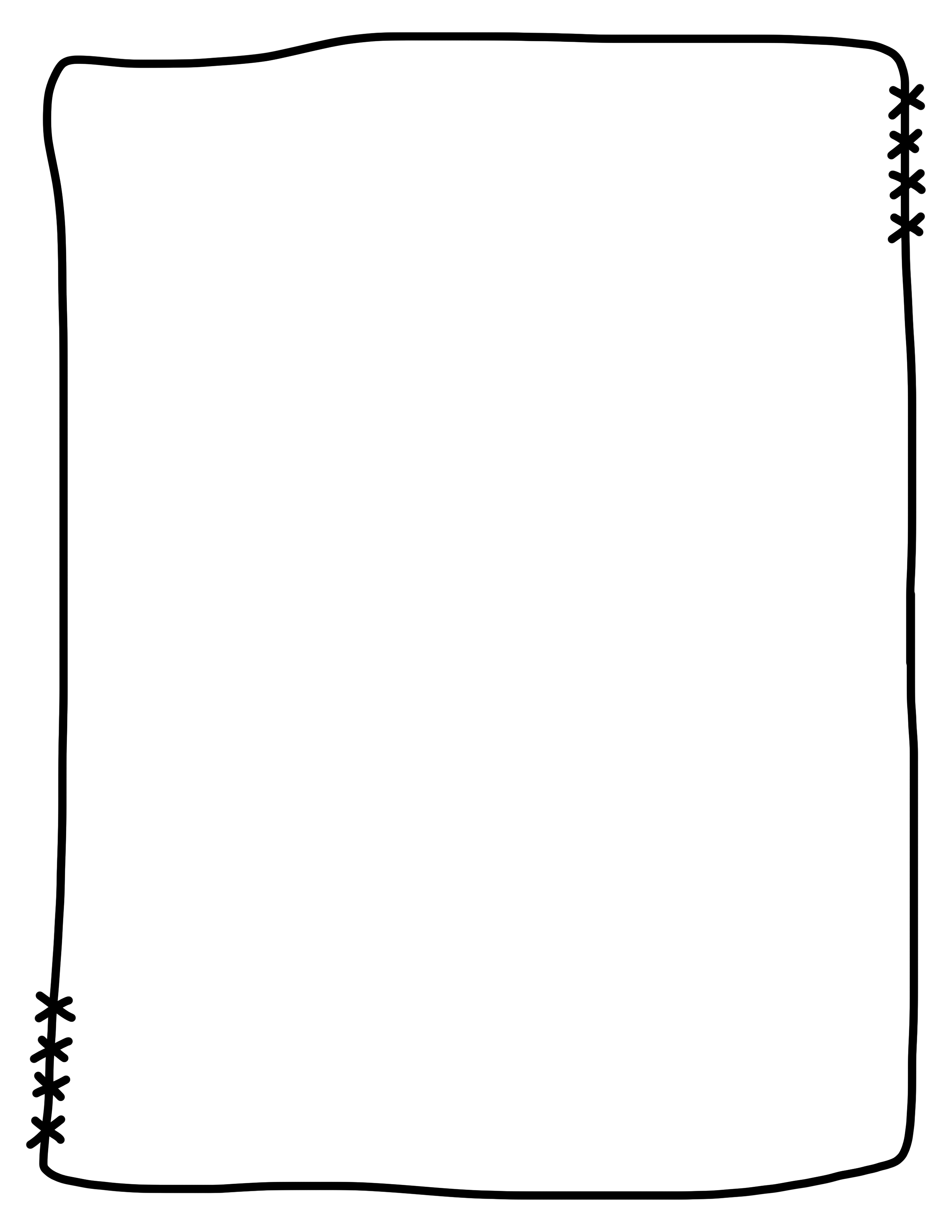 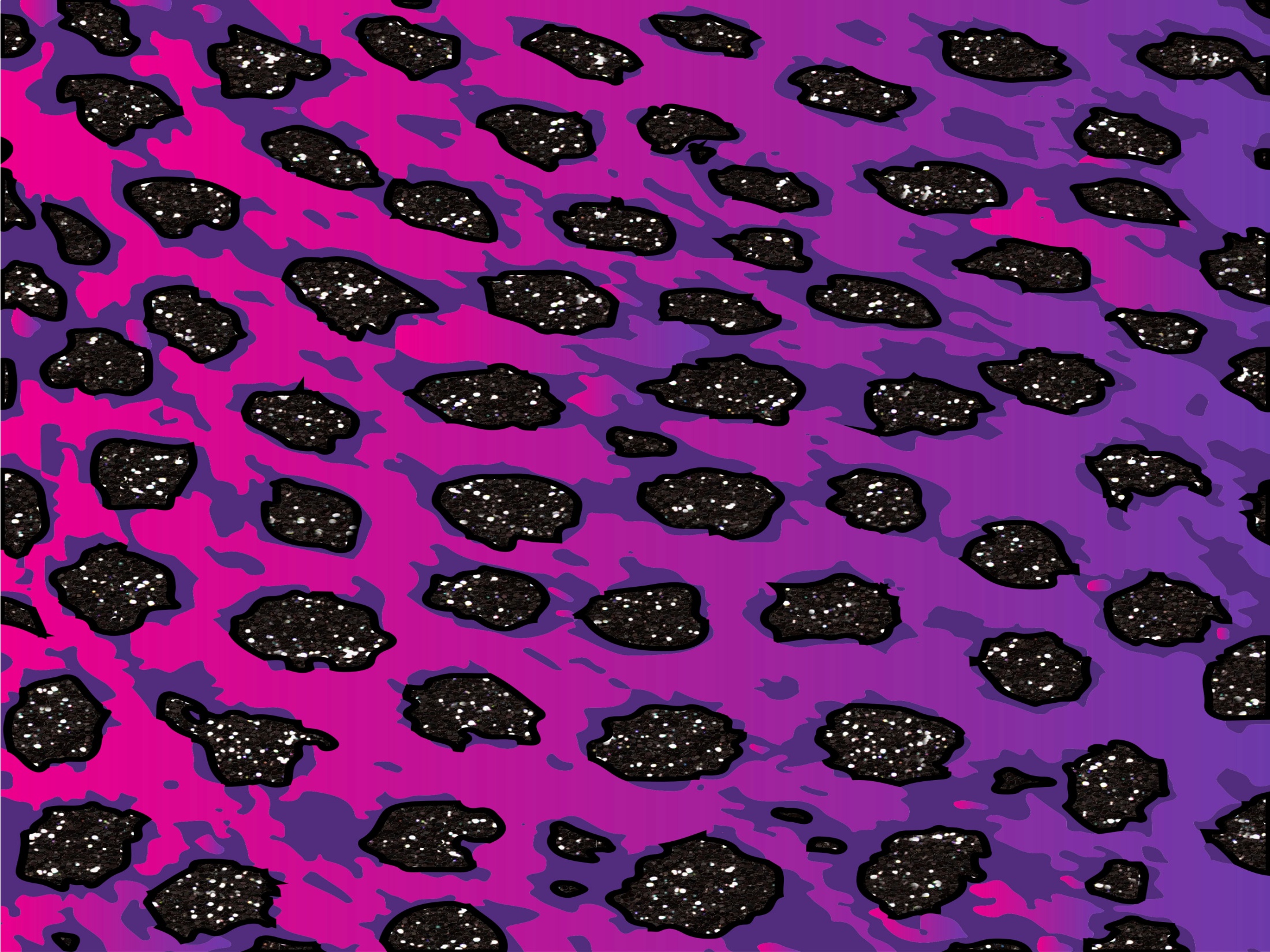 Thank You!
Thank you so much for your download.  I truly appreciate your business & I am so excited that you have decided to share my lesson with your students.

Please stop back at my store & let me know how everything went! 

http://www.teacherspayteachers.com/store/Science-Chick

(By leaving feedback, you earn TpT credits towards future purchases! )

I use clipart and fonts in my products by these amazing TpT sellers:
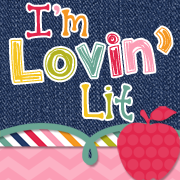 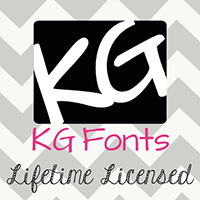 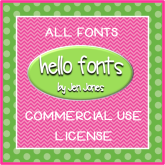 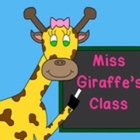 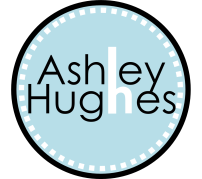 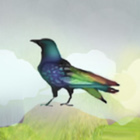 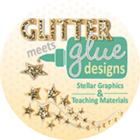 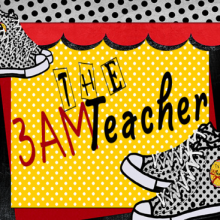 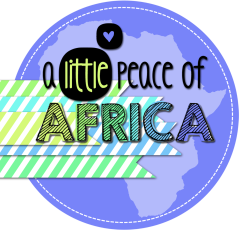 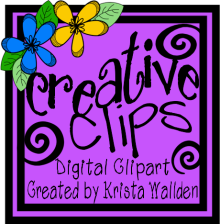 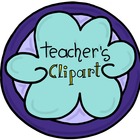 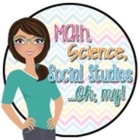 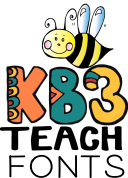 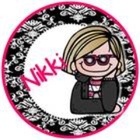 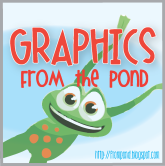 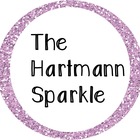 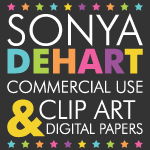 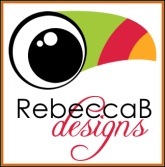 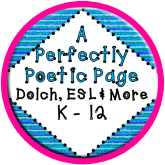 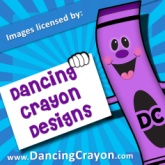 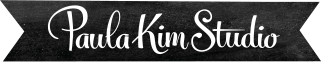 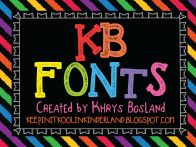 For free products & updates on newly listed ones, click “follow me” (right next to my logo) in the upper left corner of my TpT store!
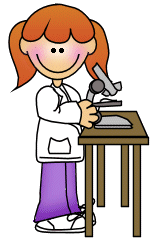 Keep changing lives & making a difference,
Science Chick
© 2015 by Robyn (Science Chick) may be used by the purchaser for their classroom use only. No part of this publication may be reproduced, distributed, or transmitted without the written permission of the author. This includes posting this product on the internet in any form, including classroom/personal websites or network drives. If you wish to share this product with your team or colleagues, you may purchase additional licenses from my store at a discounted price!